CSE 421,  Introduction to  Algorithms
Lecture 15,  Winter 2024
Dynamic Programming
Longest Common Subsequence
1
Announcements
Dynamic Programming Reading: 
Weighted Interval Scheduling, Segmented Least Squares, Knapsack and Subset Sum 
6.6 String Alignment
6.8 Shortest Paths (Bellman-Ford)
Midterm,  Friday, Feb 9
Material through 6.3 and HW 5
Feb 8 Section will be Midterm review
Old exam problems on course homepage
Homework 6 due Feb 14
2
Longest Common Subsequence
C=c1…cg is a subsequence of A=a1…am if C can be obtained by removing elements from A (but retaining order)
LCS(A, B):  A maximum length sequence that is a subsequence of both A and B
LCS(BARTHOLEMEWSIMPSON, KRUSTYTHECLOWN) 
			= RTHOWN
3
Optimization recurrence
If aj = bk,  Opt[ j,k ] = 1 + Opt[ j-1, k-1 ]

If aj  bk,  Opt[ j,k] = max(Opt[ j-1,k], Opt[ j,k-1])
4
Dynamic Programming Computation
5
Code to compute Opt[ n, m]
for (int i = 0; i < n; i++)
	for (int j = 0; j < m; j++)
		if (A[ i ] == B[ j ] )
			Opt[ i,j ] = Opt[ i-1, j-1 ] + 1;
		else if (Opt[ i-1, j ] >= Opt[ i, j-1 ])
			 Opt[ i, j ] := Opt[ i-1, j ];
		else
			 Opt[ i, j ] := Opt[ i, j-1];
6
Storing the path information
A[1..m],  B[1..n]
for i := 1 to m     Opt[i, 0] := 0;
for j := 1 to n     Opt[0,j] := 0;
Opt[0,0] := 0;
for i := 1 to m
	for j := 1 to n
		if A[i] = B[j]  {  Opt[i,j] := 1 + Opt[i-1,j-1];  Best[i,j] := Diag; }
		else if Opt[i-1, j] >= Opt[i, j-1]
			{  Opt[i, j] := Opt[i-1, j], Best[i,j] := Left; }
		else        {  Opt[i, j] := Opt[i, j-1], Best[i,j] := Down; }
b1…bn
a1…am
7
Reconstructing Path from Distances
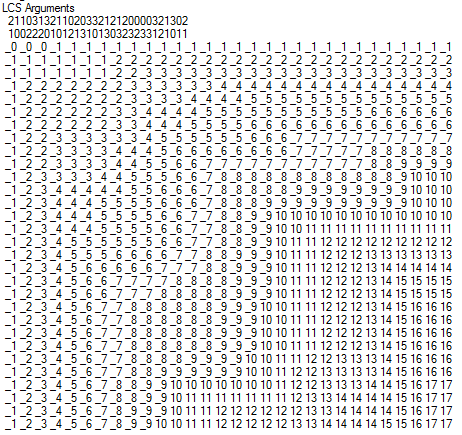 8
How good is this algorithm?
Is it feasible to compute the LCS of two strings of length 300,000 on a standard desktop PC?  Why or why not.
9
Implementation 1
public int ComputeLCS() {
            int n = str1.Length;
            int m = str2.Length;

	   int[,] opt = new int[n + 1, m + 1];
            for (int i = 0; i <= n; i++)
                opt[i, 0] = 0;
            for (int j = 0; j <= m; j++)
                opt[0, j] = 0;

             for (int i = 1; i <= n; i++)
                for (int j = 1; j <= m; j++)
                    if (str1[i-1] == str2[j-1])
                        opt[i, j] = opt[i - 1, j - 1] + 1;
                    else if (opt[i - 1, j] >= opt[i, j - 1])
                        opt[i, j] = opt[i - 1, j];
                    else
                        opt[i, j] = opt[i, j - 1];
             
            return opt[n,m];
        }
10
N = 17000
Runtime should be about 5 seconds*
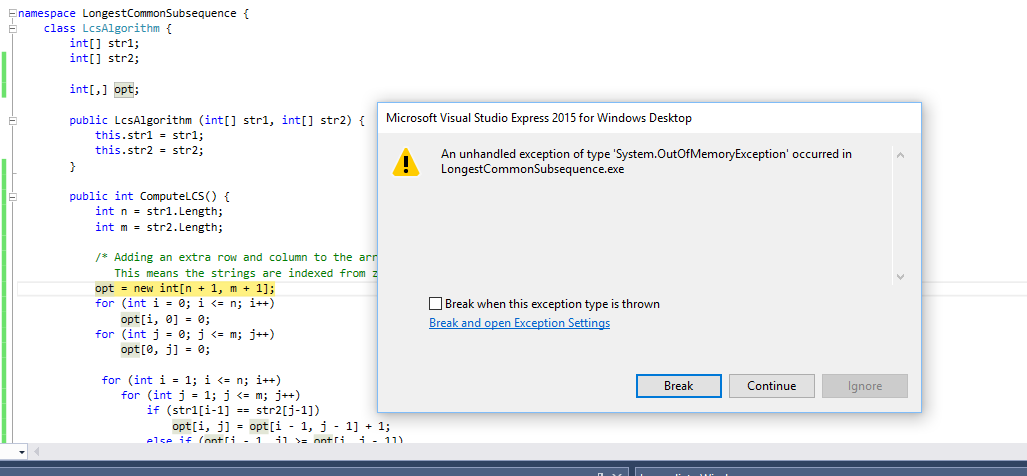 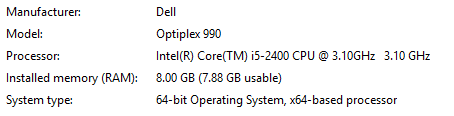 * Personal PC, 10 years old
11
Implementation 2
public int SpaceEfficientLCS() {
            int n = str1.Length;
            int m = str2.Length;
            int[] prevRow = new int[m + 1];
            int[] currRow = new int[m + 1];

            for (int j = 0; j <= m; j++)
                prevRow[j] = 0;
            
            for (int i = 1; i <= n; i++) {
                currRow[0] = 0;
                for (int j = 1; j <= m; j++) {
                    if (str1[i - 1] == str2[j - 1])
                        currRow[j] = prevRow[j - 1] + 1;
                    else if (prevRow[j] >= currRow[j - 1])
                        currRow[j] = prevRow[j];
                    else
                        currRow[j] = currRow[j - 1];
                }
                for (int j = 1; j <= m; j++)
                    prevRow[j] = currRow[j];
            }

            return currRow[m];
        }
12
N = 300000
N: 10000 Base 2 Length: 8096    Gamma:  0.8096        Runtime:00:00:01.86
N: 20000 Base 2 Length: 16231  Gamma:  0.81155      Runtime:00:00:07.45
N: 30000 Base 2 Length: 24317  Gamma:  0.8105667  Runtime:00:00:16.82
N: 40000 Base 2 Length: 32510  Gamma:  0.81275      Runtime:00:00:29.84
N: 50000 Base 2 Length: 40563  Gamma:  0.81126      Runtime:00:00:46.78
N: 60000 Base 2 Length: 48700  Gamma:  0.8116667  Runtime:00:01:08.06
N: 70000 Base 2 Length: 56824  Gamma:  0.8117715  Runtime:00:01:33.36
N: 300000 Base 2 Length: 243605  Gamma:  0.8120167  Runtime:00:28:07.32
Chvatal-Sankoff Constant:  gk
13
Observations about the Algorithm
The computation can be done in O(m+n) space if we only need one column of the Opt values or Best Values

The algorithm can be run from either end of the strings
14
Computing LCS in O(nm) time and O(n+m) space
Divide and conquer algorithm
Recomputing values used to save space
15
Divide and Conquer Algorithm
Where does the best path cross the middle column?





For a fixed i, and for each j, compute the LCS that has ai matched with bj
16
Constrained LCS
LCSi,j(A,B):  The LCS such that
a1,…,ai paired with elements of b1,…,bj
ai+1,…am paired with elements of bj+1,…,bn


LCS4,3(abbacbb, cbbaa)
17
A = RRSSRTTRTSB=RTSRRSTST
Compute LCS5,0(A,B), LCS5,1(A,B),…,LCS5,9(A,B)
18
A = RRSSRTTRTSB=RTSRRSTST
Compute LCS5,0(A,B), LCS5,1(A,B),…,LCS5,9(A,B)
19
Computing the middle column
From the left, compute LCS(a1…am/2,b1…bj)
From the right, compute LCS(am/2+1…am,bj+1…bn)
Add values for corresponding j’s




Note – this is space efficient
20
Divide and Conquer
A = a1,…,am               B = b1,…,bn
Find j such that 
LCS(a1…am/2, b1…bj) and
LCS(am/2+1…am,bj+1…bn) yield optimal solution

Recurse
21
Algorithm Analysis
T(m,n) = T(m/2, j) + T(m/2, n-j) + cnm
22
Prove by induction that T(m,n) <= 2cmn
T(m,n) = T(m/2, j) + T(m/2, n-j) + cnm
23
Memory Efficient LCS Summary
We can afford O(nm) time, but we can’t afford O(nm) space
If we only want to compute the length of the LCS, we can easily reduce space to O(n+m)
Avoid storing the value by recomputing values
Divide and conquer used to reduce problem sizes
24
String Alignment Problem
Align sequences with gaps



Charge dx if character x is unmatched
Charge gxy if character x is matched to character y
CAT TGA  AT
CAGAT AGGA
Note: the problem is often expressed as a minimization problem,  
with gxx = 0 and dx > 0
25
Give the Optimization Recurrence for the String Alignment Problem
Charge dx if character x is unmatched
Charge gxy if character x is matched to character y
Opt[ j, k] = 



Let aj = x and bk = y        
Express as minimization
26
Opt[j,k] = max(gxy + Opt[j-1,k-1], dx + Opt[j-1, k], dy + Opt[j, k-1])
String edit with Typo Distance
Find closest dictionary word to typed word
Dist(‘a’, ‘s’) = 1
Dist(‘a’, ‘u’) = 6
Capture the likelihood of mistyping characters
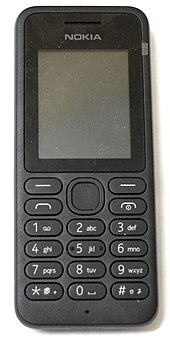 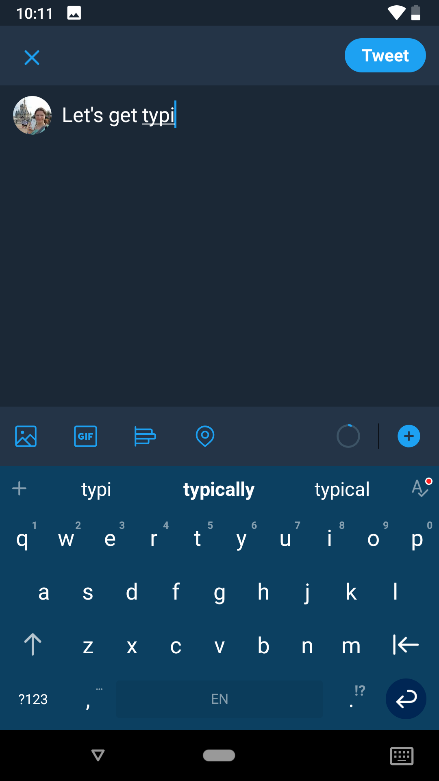 27